Diferenciální diagnostika arytmii
Arytmie
Jako arytmie je označovaný každý rytmus předsíní nebo komor, který je buď nepravidelný, nebo je sice pravidelný , ale jeho frekvence je mimo hranice normy
    (60 – 100/min)
Diagnostika
Základem diagnostiky je ELEKTROKARDIOGRAM
Klasifikace
Bradyarytmie
    - dysfunkce sinusového rytmu
    - poruchy atrioventrikulárního přechodu

Tachyarytmie
Předčasné stahy
 síňové předčasné stahy
 komorové předčasné sťahy
 Supraventrikulární tachykardie
sinusová tachykardie
AV nodální reentry tachykardie (AVNRT)
AV reentry tachykardie (AVRT)
 supraventrikulární nereentrální tachykardie: multifokální atriální tachykardie;   síňová nebo junkční tachykardie při ložiskovém zvýšení automacity
Fibrilace síní
Flutter síní   
Komorové tachykardie
monomorfní komorová tachykardie
zvláštní formy  monomorfní komorové tachykardie (MKT): raménková reentry tachykardie; recidivující MKTpři arytmogenní dysplazii pravé komory; idiopatická MKT provokovaná námahou
Polymorfní komorová tachykardie (PKT): PKT s prodloužením intervalu QT; PKT bez prodloužení intervalu QT
Flutter a fibrilace komor
Dysfunkce sinusového rytmu (Sick sinus syndrome)
AV blokády
AV blokáda I. stupně  PQ větší než 0,22
AV Blokáda II. stupně  
Mobitz I. – Weckenbach – PQ intervaly se postupně prodlužují, až se jeden vynechá
Mobitz II. PQ interval je v normě nebo mírné prodloužený až se jeden vynechá
AV blokáda III. stupně
Co to je?
[Speaker Notes: Mobitz II.]
Co to je?
[Speaker Notes: AV blok III. st]
Co to je?
Terapie bradyarytmii
Akutně :  Atropin

Kardiostimulace
Extrasystoly
AV nodální reentry tachykardienáhle vzniká TF 140-200/min
Pacienti si to ukončí většinou vagovým manévrem
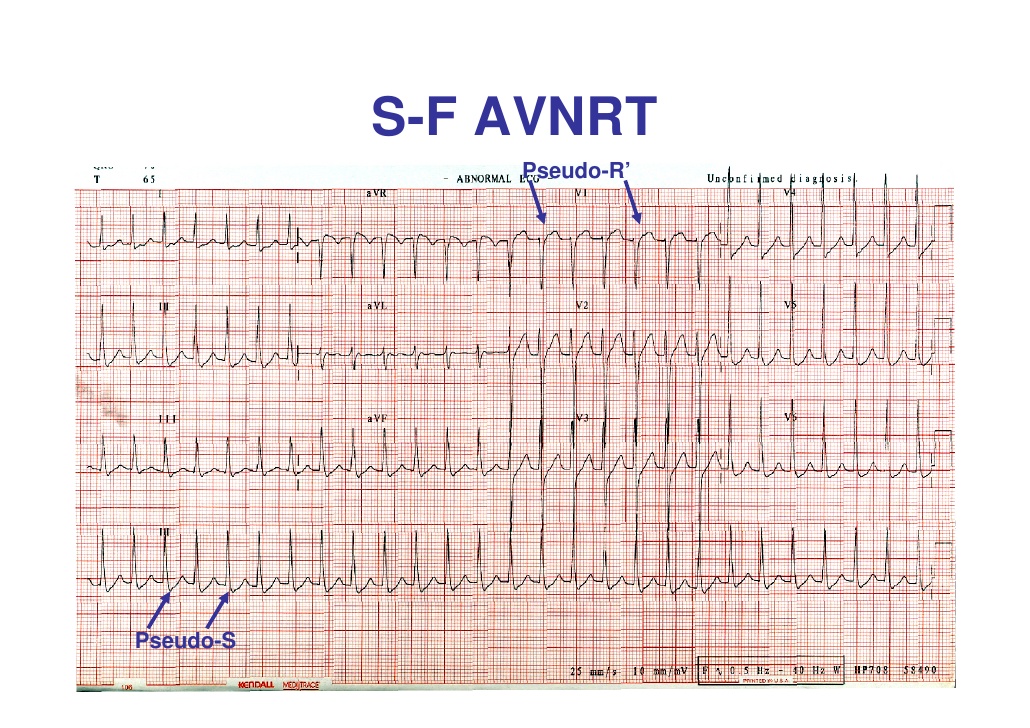 AV reentrální tachykardie
Na EKG záznamu je patrná P vlna , deformuje  úsek STT
Co to je?
Co to je?
[Speaker Notes: LBBB, fisi]
Co to je?
[Speaker Notes: RBBB]
Co to je?
[Speaker Notes: LBBB]
Komorové tachyarytmie
Tachykardie – polymorfní QRS, vřetenovitě uspořádané
Co to je?
[Speaker Notes: fiko]
Děkuji za pozornost